Multiprocessing 2
CS 0449
Jarrett Billingsley
Class announcements
lab8 and proj4 will be out the end of the week
the last assignments… ahhhh
CS449
2
Using threads in POSIX
CS449
3
What's in a thread?
we said it has its own stack, PC, registers…
there's another kind of data: thread-local storage (TLS)
these are "global" variables… but each thread gets its own copy of these variables.
think of it like instance fields in classes!
for instance, errno is a thread-local variable.
TLS
Thread
Stack
PC
T1
T2
fopen("vozwpmq", "r")
fopen("/bin/", "w")
Registers
errno == EACCES
errno == ENOENT
CS449
4
[Speaker Notes: [diagram: two threads use fopen(); one gets errno == ENOENT, and the other gets errno == EACCES.]]
A common callback function idiom
a callback is a function pointer to be "called back" by someone else
remember filter()? that predicate was a callback function
in C, it's very common to have that function take a void*
void my_callback(void* context) {
    MyContext* c = (MyContext*)context;
    printf("wooo %d\n", c->x);
}
this argument.
and it will access this variable.
this value, as…
this will call…
this function, with…
MyContext ctx = {.x = 4, .y = 5, .z = 6};
some_function(&my_callback, &ctx);
CS449
5
[Speaker Notes: ["some_function" will call "my_callback", with "&ctx" as the argument to "my_callback.]]
p'thread
every process is given one thread by default, the main thread.
this is the thread that your main() function runs in.
if you want to make more threads…
Process 4
$ gcc –o prog prog.c -lpthread
Thread 1
Thread 2
#include <pthread.h>
links the pthread library in
pthread_create(...);
and that's it!
CS449
6
Making a pthread
each thread has its own "main" function (which need not be "main")
pthread_create(&tid, NULL, &thread_main, &ctx);
if successful, set to the new thread's ID (tid).
(this is for extra creation options; you can often leave it NULL.)
context passed to the thread's main function.
address of the thread's main function.
and now, on a brand new thread, this function is called:
void* thread_main(void* ctx) {
    ...
    return NULL;
}
CS449
7
[Speaker Notes: [the first argument is a by-reference variable through which the tid is returned. the third and fourth arguments are the thread's main and the context value that will be passed to its main.]]
Wait a second
if we run 21_thread_test.c, something weird happens.
sometimes the threads don't all print… sometimes they print twice… sometimes the output is truncated…
later losers
T1 (main)
the main thread (the original one) is special.
T2
if it exits (dies), and there are other threads running…
T3
for the other threads, reality is undone; there is wailing and gnashing of teeth; cats and dogs live together in harmony; mass hysteria etc.
T4
AAAAAAAA
basically, don't do that.
CS449
8
[Speaker Notes: - there are ways to set it up so your process doesn't end when the main thread dies, but.]
like waitpid(), but for threads
pthread_join will block until a thread exits.
so if we uncomment those lines in the example…
T1 (main)
exit!
pthread_join()
pthread_create()
T2
T3
T4
but the threads still print in an arbitrary order…
yup. they do.
CS449
9
[Speaker Notes: - I guess it's called "join" because you're "joining the threads back together"?
- that's the nature of scheduling: YOU DON'T CHOOSE what gets scheduled when. 

[diagram: a timeline. thread 1 (main thread) uses pthread_create() to create three more threads. then T1 waits on (joins on) those three threads. When each of them finishes, T1 runs for a bit. when all three exit, T1 can finish its job and exit.]]
Scheduling, revisited
CS449
10
Scheduling points
whenever a process/thread gives up the CPU, we have to decide who gets the CPU next.
there are a few ways for a process/thread to give up the CPU
it could get preempted
it used up its whole quantum and was interrupted
it could yield
it voluntarily gives up control – it's playing nice!!
it could use a blocking syscall
such as reading data from a file
it could exit
either on purpose or by crashing.
CS449
11
The directed graph of life
processes/threads can be in one of many states
Running
normal exit
scheduled
fork()!
or pthread_create()!
preempted
or yielded
Created
Ready (sleeping)
Dead
syscall completes
abnormal termination – crashed or killed
Blocked
blocking syscall
CS449
12
[Speaker Notes: [diagram: a state transition diagram. processes/threads start in the "created" state. that moves to the "ready/sleeping" state. from there, it can be scheduled and enter the "running" state. from the running state, it could be preempted or yield to return to the ready state. it could also move from running to "blocked" by performing a blocking syscall. it moves from blocked to ready when that syscall can complete. from running, it can exit normally and go to the "dead" state. and last, from any state, it could be abnormally terminated by crashing or being killed.]]
Ready, set, blocked (animated)
the scheduler keeps two (or more) sets of processes/threads
Ready
Blocked
P1
P4
P5
P9
P12
P7
yay!!
at each scheduling point, the scheduler can see if any of the blocked processes/threads can be moved to the ready set.
and then it will schedule a process/thread from the ready set.
you don't decide which – run 21_thread_switching to see!
CS449
13
[Speaker Notes: [diagram: two sets of processes, "blocked" and "ready". at some point, P12 moves from "blocked" to "ready." then, the scheduler picks one of the processes from the "ready" set to be run.]]
Self-similarity
you'll notice I keep saying processes/threads…
the same problems and solutions apply to both.
so I might say "task" to mean "either a process or a thread."
the question that arises is: who is doing the scheduling?
processes are always scheduled by the OS.
threads… well…
CS449
14
Threading methodologies
CS449
15
Who weaves the threads?
basically, there are two options.
User-mode process
User-mode process
Kernel
Thread Scheduler
Thread Scheduler
and Kernel Threading.
User Threading…
Kernel
furthermore, kernel threading can be hardware-accelerated.
CS449
16
[Speaker Notes: [diagram: in user threading, the "thread scheduler" exists in user space, within the process. in kernel threading, that same thread scheduler exists in kernel space.]]
User Threading
since you're just changing some registers…
who needs the OS?? not us
User-mode process
Thread
Thread
Thread
a user-mode library lets us create, manage, and switch between threads.
Thread Scheduler
the kernel doesn't even have to know!
looks like a regular old process to me…
Kernel
but user-mode threads are scheduled collaboratively…
(even if the processes are scheduled preemptively!)
CS449
17
[Speaker Notes: - they have to be, because user-mode processes can't use interrupts! so they can't use the preemption timer.

[diagram: three threads in a process, and the thread scheduler is also in the process. to switch threads, the threading library just swaps out some registers and schedules another thread.]]
The downside
let's say the video player in our browser has some bugs
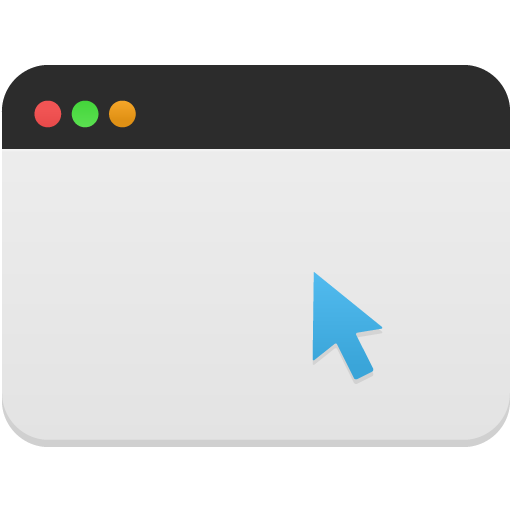 UNresponsive GUI
video using 100% of CPU
Video Thread
GUI Thread
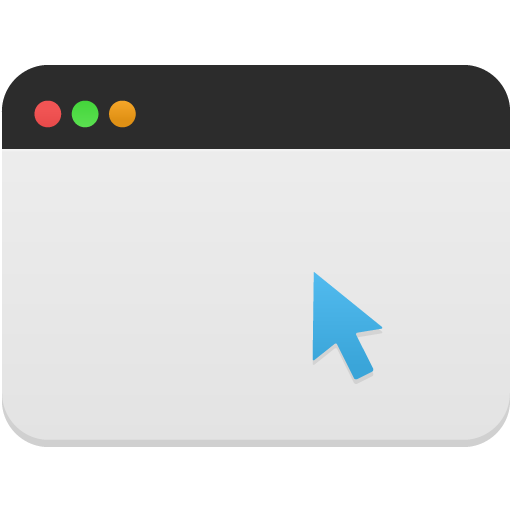 ▸
browser.exe is not responding.
lemme just use the CPU ｆｏｒｅｖｅｒ
I can't do anything…
what do you want ME to do? you're just a process to me.
and now your GUI is frozen.
Kernel
CS449
18
[Speaker Notes: - what happens is that the kernel dispatches messages to the GUI thread, but the GUI thread never "picks up the phone"
- so the kernel assumes it's become unresponsive and eventually says "welp, should we kill it?"

[diagram: a browser with two threads, one for decoding video and one for the user interface. the video thread goes into an infinite loop. since it's collaboratively scheduled, the UI thread never gets to run, and so your whole program hangs.]]
Kernel Threading
we solved this for processes with preemption!
so let's make threads a kernel thing
Process
Thread
Thread
now if one of our threads goes rogue…
hey!!! time's up
Kernel
Thread Scheduler
but what might be a problem compared to user threads?
speed.
now we need context switches to switch threads!
CS449
19
[Speaker Notes: - this is really what many modern OSes do: they schedule threads, not processes.

[diagram: we moved the thread scheduler into the kernel. this means threads can be preempted. but it also means switching threads means doing some context switches. oh no!]]
Hardware-accelerated kernel threading
threading is so common and so importantthat we've added support for it into our CPUs, to make it faster and easier to do!
Process
Thread
Thread
the kernel talks to the hardware…
hey CPU, this process has 2 threads.
Kernel
Thread Scheduler
now switching threads is as easy as switching which registers to use!
CPU
Register File 2
Register File 1
or, heck, why not run both at the same time.
CS449
20
[Speaker Notes: - "running 2 threads on 1 core" sounds ridiculous, but it's very possible and a great idea
- intel calls it "hyperthreading"; it's really called "simultaneous multithreading (SMT)"
- the instruction fetch/decode phases are decoupled from the execution phases, so we can dispatch instructions from 2 threads on the same core.

[diagram: two-threaded user process. the thread scheduler in the kernel knows about those threads, and it also knows the CPU has threading acceleration. so it can tell the CPU about those threads, and the CPU can very quickly switch threads on its own, without kernel intervention after that point.]]
Which do we use?
user threading requires no kernel or hardware support
so they're best for simple or embedded systems
(and most of the time, the collaborative scheduling thing is fiiiiine)
but because the kernel has no knowledge of these threads, it cannot run 2 threads at the same time.
kernel threading is robust
so they're best for reliable systems
but it's slower than user threading…
hardware-accelerated threads are really fast
so they're best for high-performance systems
but they require high-end CPUs…
which one does pthread use?
you’re not supposed to know! the whole point is that it abstracts this away from you!
CS449
21
Syscalls in User Threading
CS449
22
Syscalls with user threads
if one thread does a blocking syscall…
Process 4
Thread 1
Thread 2
open()!!
Thread Scheduler
process 4, go to sleep. process 9, you're up!
Kernel
ummm
now thread 2 can't run at all.
the whole process is blocked. so we've lost all the benefits of threading.
CS449
23
[Speaker Notes: [diagram: back to the user threads. thread 1 does a blocking syscall. the whole process is blocked, so none of the other threads in this process can run. shoot.]]
The problem
the kernel doesn't know about your threads, and your threading library doesn't know about your syscalls
Process 4
Thread 1
Thread 2
open()!!
Thread Scheduler
wha– why would you go over my head like that?
Kernel
process 4, go to sleep. process 9, you're up!
so, we have to somehow let the threading library know that we're making a syscall.
CS449
24
[Speaker Notes: [diagram: same thing, just showing that the thread scheduler is "out of the loop" when this happens.]]
The…solution?
the threading library can replace our syscalls with "shims"
Process 4
Thread 1
Thread 2
open()!!
Thread Scheduler
okay here's your "open()" ;)))
hey OS, open() for me!
process 4, go to sleep. process 9, you're up!
Kernel
we can't just call the underlying blocking syscall in the threading library.
wait---- shit
if only there were some way to simulate a blocking syscall…
CS449
25
[Speaker Notes: [diagram: now the thread scheduler intercepts the blocking syscall, but since it's still part of the user mode, it still can't call the real blocking syscall, or we're back to square one.]]
Nonblocking system calls
there are other kinds of system calls: nonblocking calls.
when you call these, they immediately return.
then… how do you find out that something finished?
there are two ways to find out…
you either poll to find out, or are notified asynchronously.
for user threading to be worthwhile…
you must have access to nonblocking system calls.
the user threading library uses these to simulate the blocking ones.
the threads don't even know it's happening!
CS449
26
The actual solution (animated)
the user threading library finally has all it needs to manage the "blocked" and "ready" sets.
Process 4
Thread 1
Thread 2
BLOCK
BLOCK
open()
open()
read()
Thread Scheduler
hey OS, try to open this file and lemme know when you do.
ok!
thread 2! your turn
hey, that open() finished.
Kernel
ooh, thread 1, your "open" finished.
CS449
27
[Speaker Notes: [diagram: NOW it works. the user thread scheduler intercepts blocking syscalls and converts them into nonblocking calls. this allows the thread scheduler to pick another thread, and the process can continue running even though one of its threads is blocked. essentially we've moved the responsibility of "finding out when the syscall has completed" up out of the kernel and into the user thread scheduler.]]